Probability & Statistics
Thomas Schwarz, SJ
Overview
Statistics is the lifeblood of data science
You need to learn how to use statistics
But the calculations are implemented in two powerful Python modules
scipy.stats
statsmodels
Probability
We concentrate on categorical data
Categorical data is discrete: e.g. "not infected", "infected, but no symptoms", "sick", "recovered", "dead"
Categorical data can be ordinal :
number of cases in Milwaukee County
Categorical data can be nominal :
Republican, Democrat, Other, Non-affiliated
Probability Distributions for Categorical Data
Binomial distribution:
Given a binary characteristic (yes/no) and a sample / population of  what is the probability that  have the characteristics
If we assume that the presence of the characteristic in one individual is independent of the characteristic of another individual
In Python
Let's run an experiment:
Select an element of a population with probability p
Count how often a population member is selected
Then normalize
def run_trials(runs, pop_size, p):
    results = np.zeros((pop_size+1))
    for _ in range(runs):
        seen = len([x for x in np.random.rand(pop_size) if x < p])
        results[seen]+=1
    return results/runs
In Python
Then compare with the binomial probability
binom.pmf is the probability mass function
from scipy.stats import binom

results = run_trials(runs, pop_size, p)
xvalues = np.arange(0, len(results))
binom.pmf(xvalues,pop_size, p)
In Python
100 runs : Prediction and experimental results differ
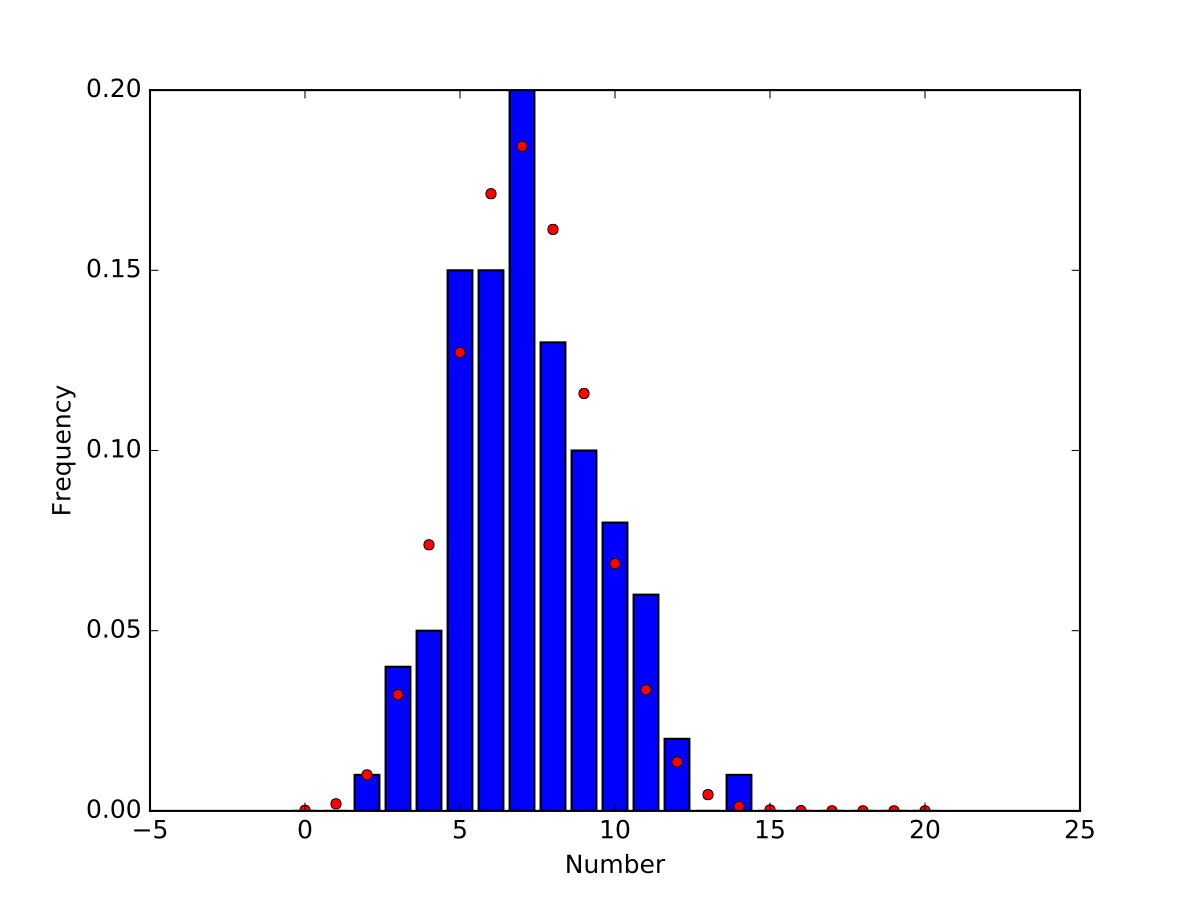 In Python
1000 runs: getting better
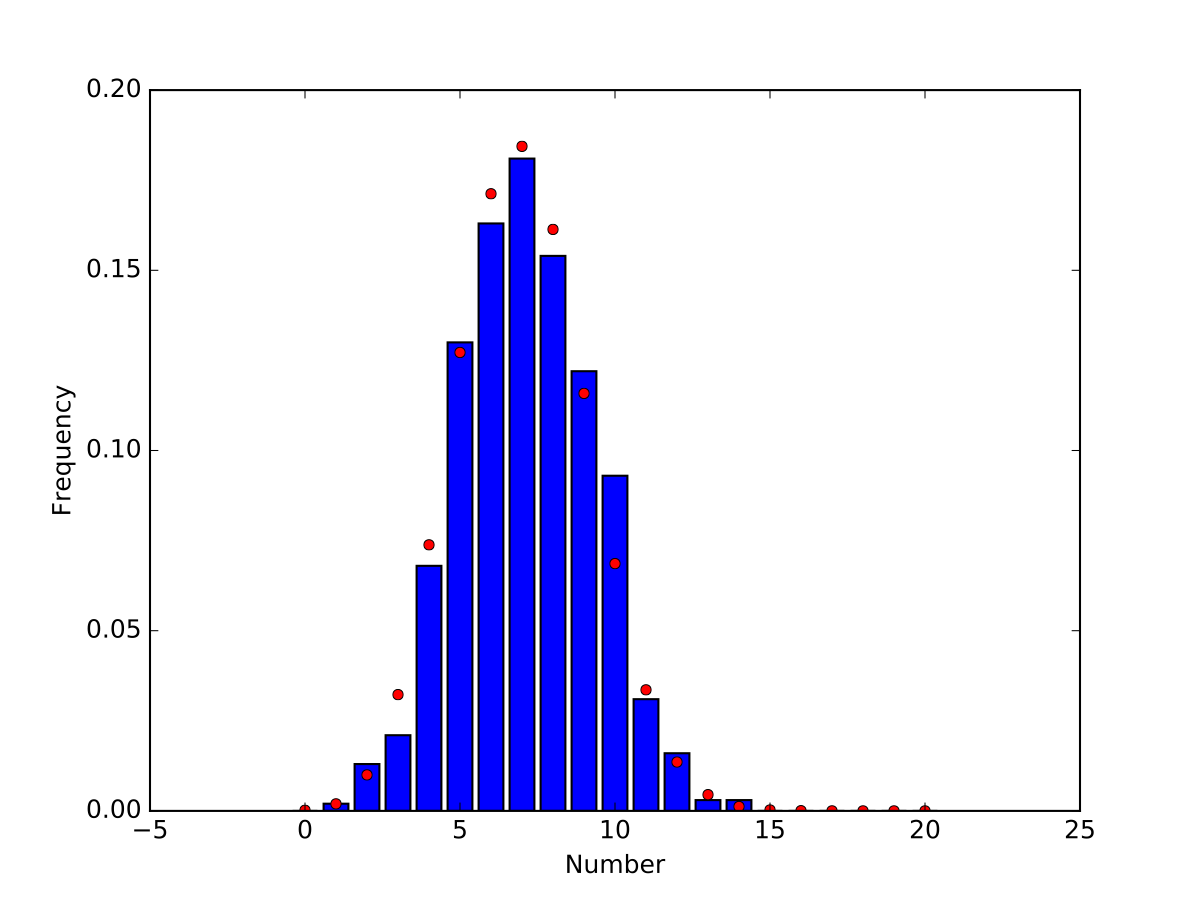 In Python
1,000,000 runs
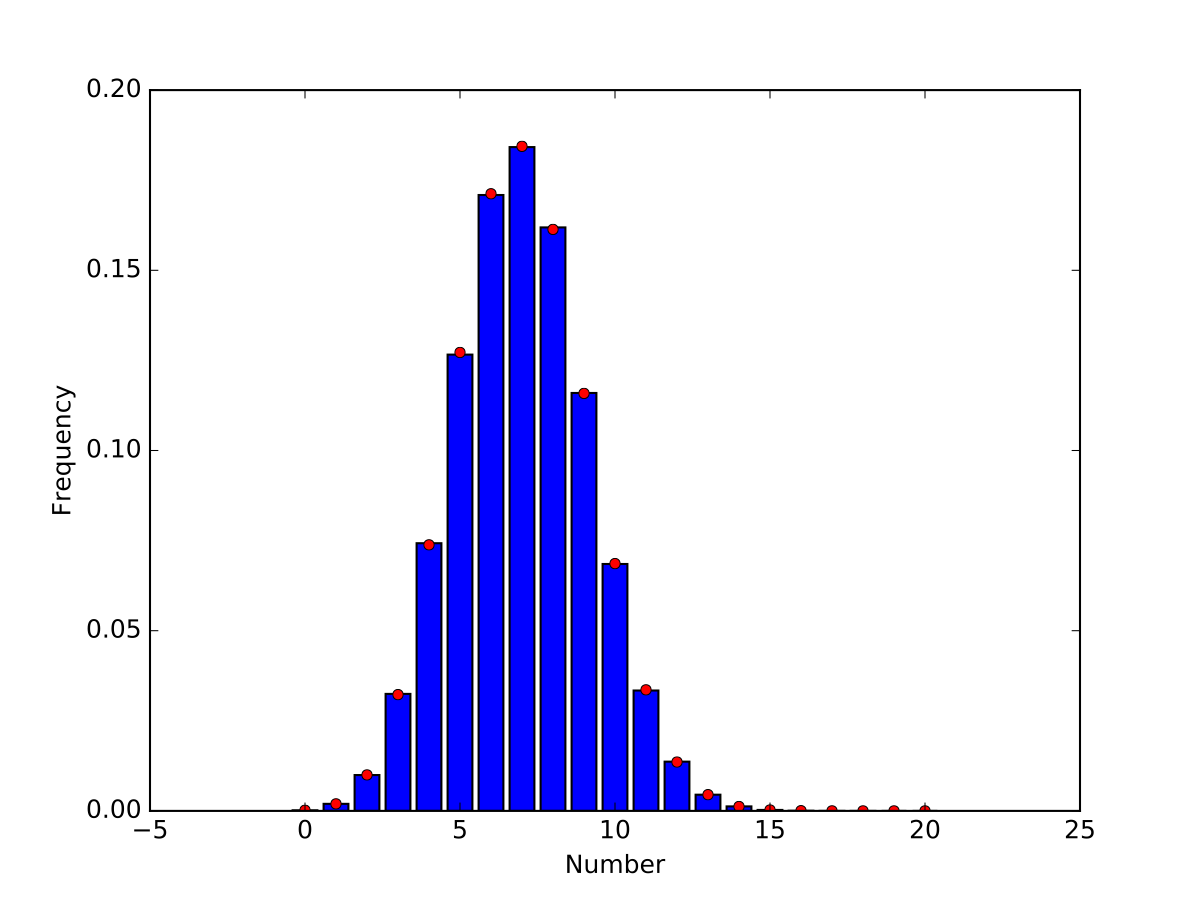 Likelihood Estimation
Problem:  Given data, can we say something about the underlying probability distribution
Thought experiment: Throw a fair coin 10 times
H H H H H H H H H H  is equally likely than H H T T H T T H H T
Why do we think the first one is fishy and the second one not?
We use a statistics (number of heads) and assume that coin is fair
Observing 10 heads has probability    
Observing 5 heads and 5 tails has probability
Likelihood Estimation
Reversely
Given a sample and a putative probability 
Likelihood: 
What is the probability given  to observe a statistics on the sample
Likelihood Estimation
Assume a binominally distributed random variable
How do we estimate  from a sample?
Likelihood:  Given , what is the chance to observe what we have seen
Observed:  out of  
Probability that this happens is
In Python
Example: observed 30 out of 100
def likelihood(x, pop_size):
    prob = np.linspace(0,1,1000)
    likelihood = binom.pmf(x, pop_size, prob)

    fig = plt.figure()
    ax = plt.axes()

    ax.set_xlabel("Probability")
    ax.set_ylabel("Frequency")
    ax.plot(prob, likelihood)
    fig.savefig("{}{}.pdf".format(x,pop_size))
In Python
Example: observed 30 out of 100
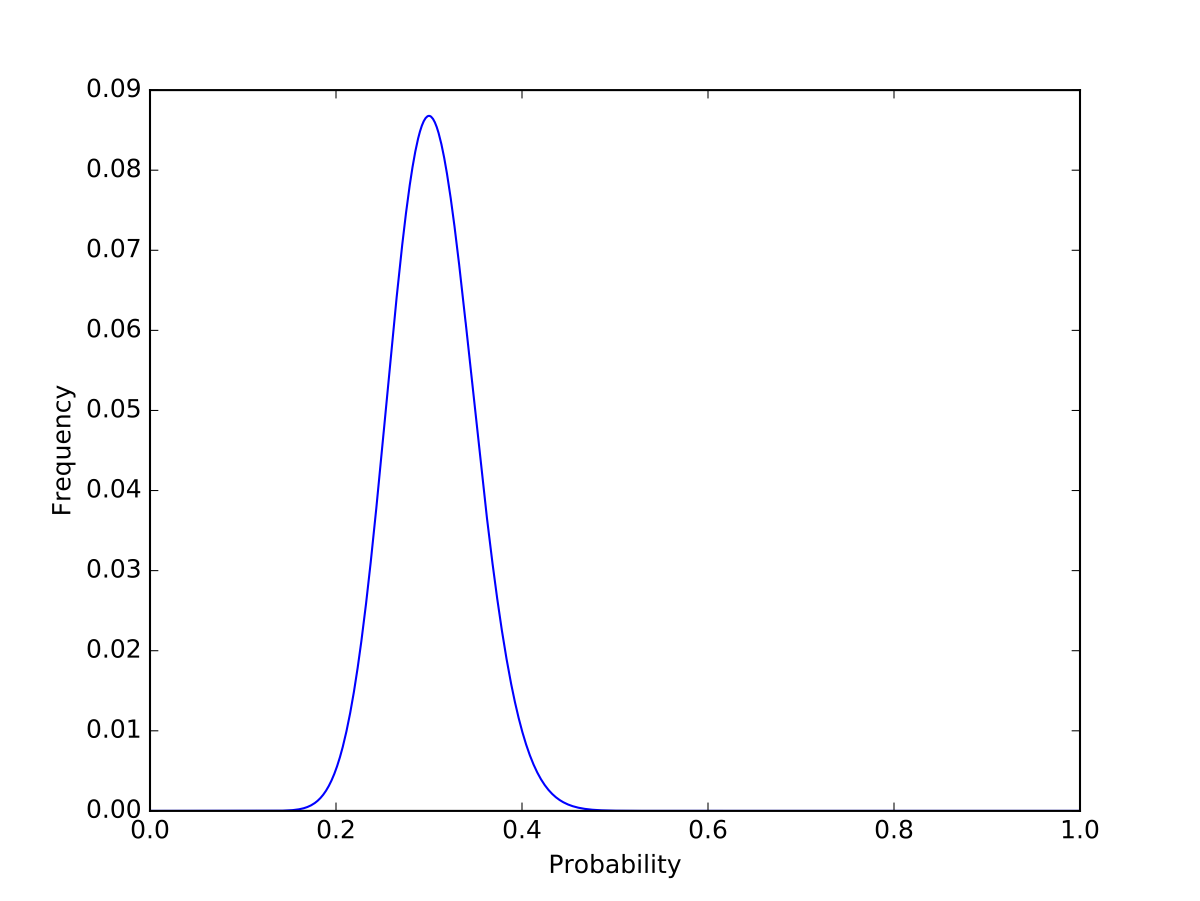 Binomial Distribution
Likelihood is maximized for 
Formally: 


which implies by differentiation that
Binomial Distribution
Therefore: Maximum Likelihood estimator for  given  out of  observations is
Getting Statistics
First Step : Visualize
Example: Heights
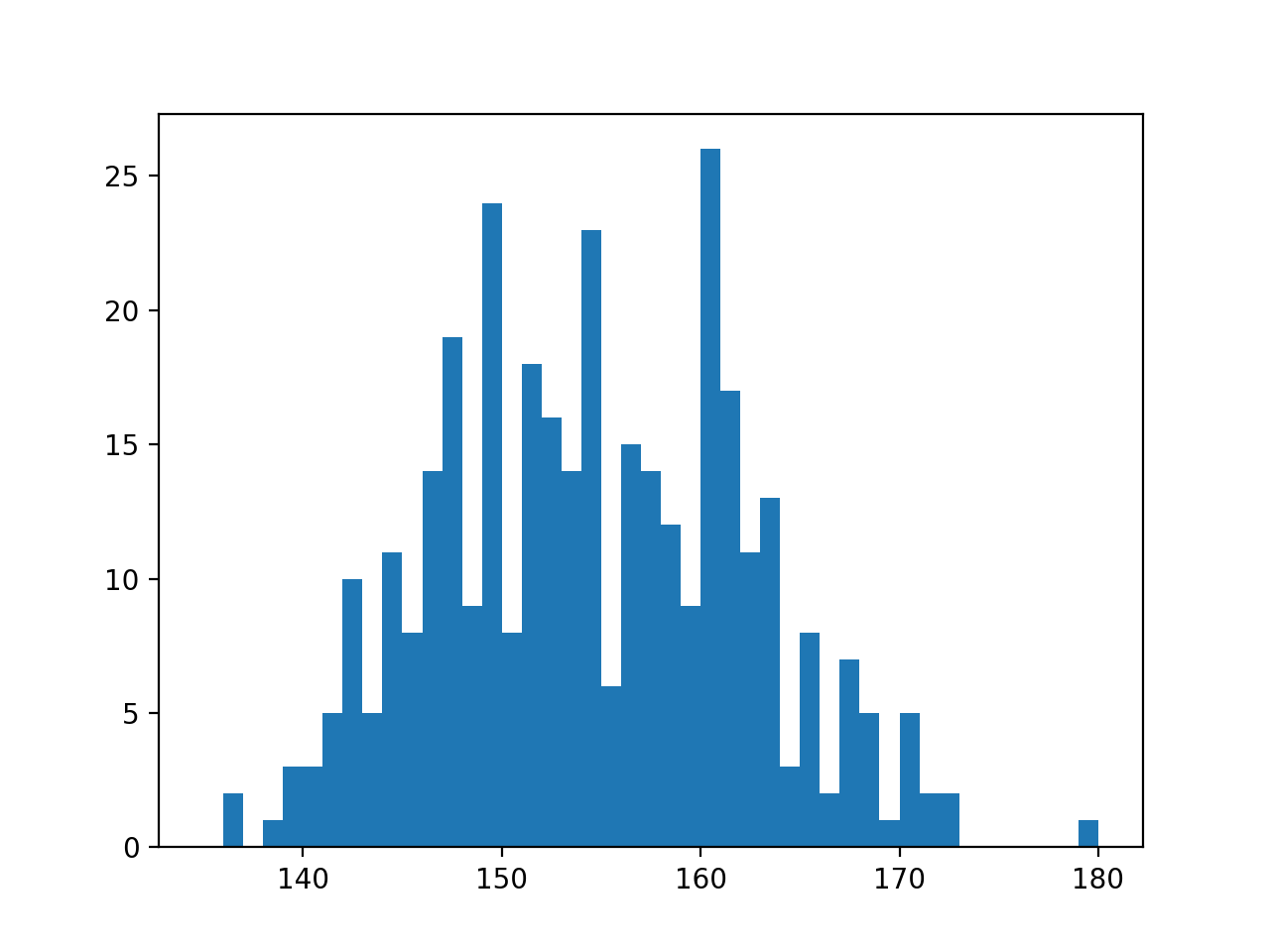 Second Step: Get Stats
Statistic: any type of measure taken on a sample
Implemented in scipy.stats
Random number generation in np.random
Sample Generation
Use np.random
Returns samples for many different distributions
E.g.  
np.random.normal(mean, std, size=1000)
np.random.gamma(shape, scale, size=1000)
Can use numpy.random.seed(12345)to insure same behavior
Getting Statistical Measures
Use scipy.stats
Has many different distributions
scipy.stats.norm  is a distribution object
Has a pdf, a cdf, …
Getting Statistic Measures
def stats():
    np.random.seed(6072001)
    sample1 = create_beta(alpha = 1.5, beta = 2)
    fig = plt.figure()
    ax = plt.axes()
    ax.set_xlabel("Values")
    ax.set_ylabel("Frequency")
    ax.hist(sample1, bins = 20)
    fig.savefig('beta15_2')
    print(f'mean is {np.mean(sample1)}')
    print(f'median is {np.median(sample1)}')
    print(f'25% quantile is {scipy.stats.scoreatpercentile(sample1,25)}')
    print(f'75% quantile is {scipy.stats.scoreatpercentile(sample1,75)}')
    print(f'st. dev. is {np.std(sample1)}')
    print(f'skew is {scipy.stats.skew(sample1)}')
    print(f'kurtosis is {scipy.stats.kurtosis(sample1)}')
Getting Statistic Measures
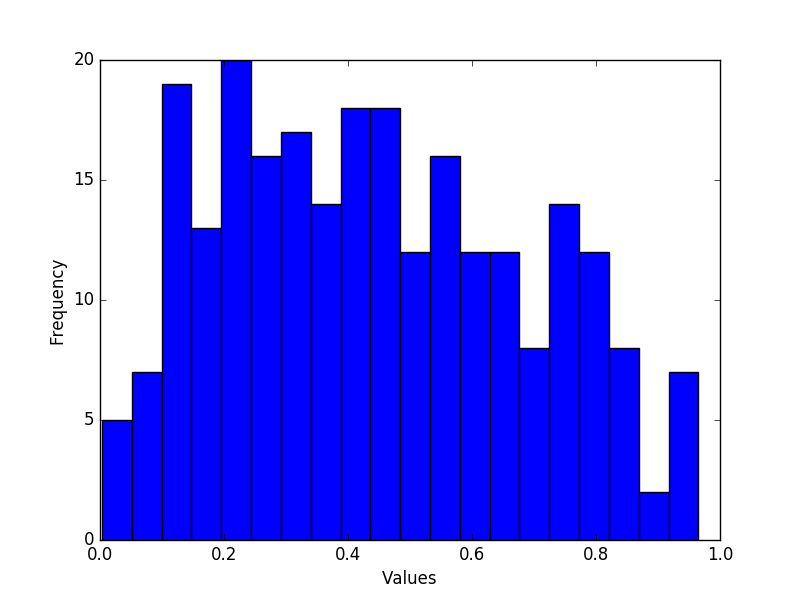 Getting Statistic Measures
Many statistical descriptors are available:
mean is 0.44398507464612896
median is 0.42091200120073147
25% quantile is 0.2421793406556383
75% quantile is 0.6277333146506446
st. dev. is 0.24067438845525105
skew is 0.24637036296183917
kurtosis is -0.933113268968349
Getting Statistical Measures
Can also fit to distributions
Example:  Height data
Use norm.fit
from scipy.stats import norm
pop1 = np.array([151.765, 156.845, 163.83, 168.91,
 165.1, 151.13, 163.195, 157.48, 161.29, 146.4, 
 147.955, 161.925, 160.655, 151.765, 162.8648, 
 171.45, 154.305, 146.7, …

loc, std = norm.fit(pop1)
Getting Statistical Measures
To display the data:
Create bins for a histogram

We need the centers later on


Numpy has a function that calculates a histogram
bins = np.linspace(135, 180, 46)
binscenter = np.array([(bins[i]+bins[i+1])/2 
                for i in range(len(bins)-1)])
dt = np.histogram(pop1, bins)[0]
Getting Statistical Measures
dt contains the number of elements in a bin
[ 0  2  0  1  3  3  5 10  5 11  8 14 19  9 24  8 
 18 16 14 23  6 15 14 12 9 26 17 11 13  3  8  2  
  7  5  1  5  2  2  0  0  0  0  0  0  1]
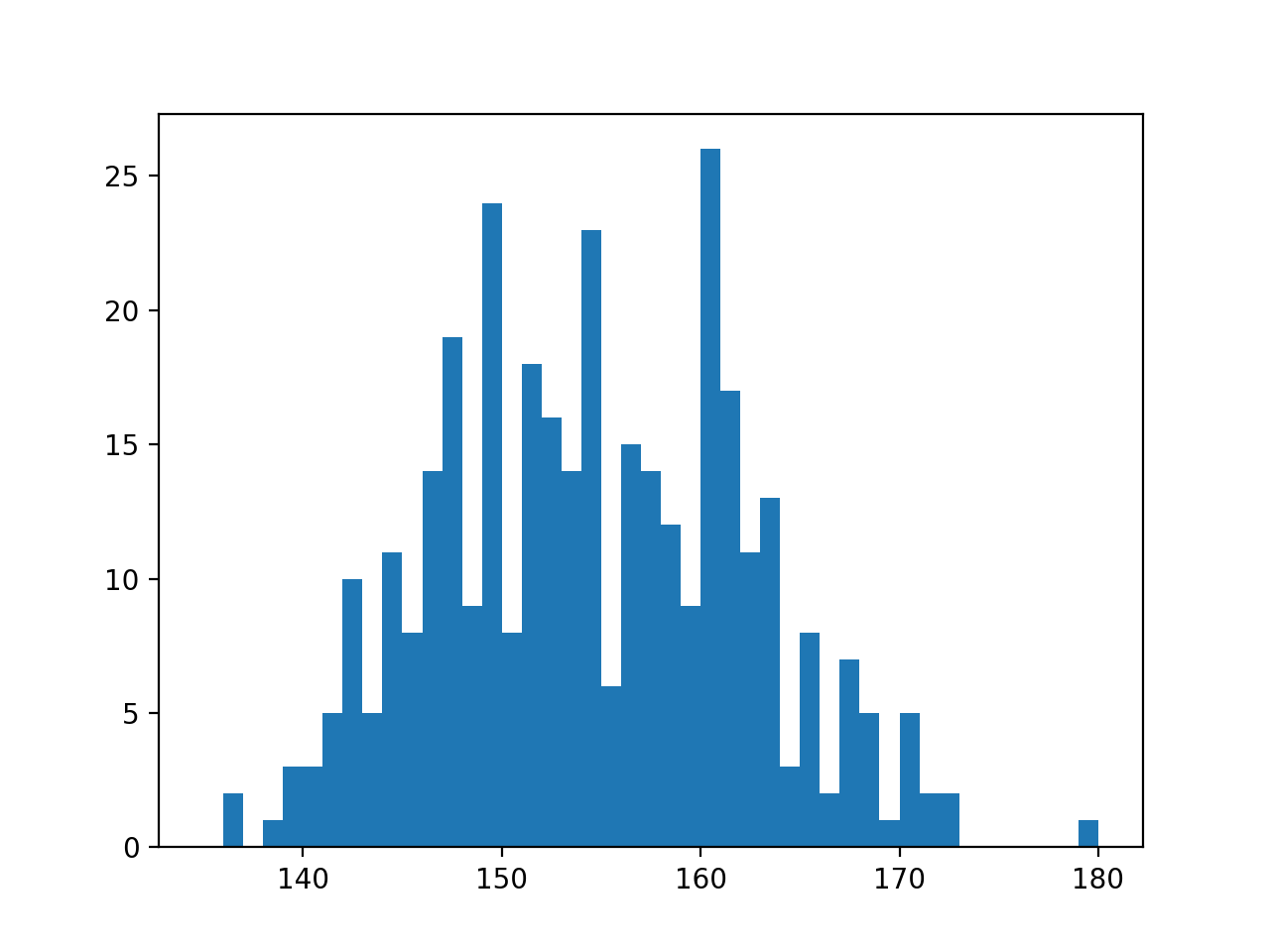 Getting Statistical Measures
We now determine mean and standard deviation using the fit function



We could do the same using np.mean and np.std
loc, std = norm.fit(pop1)

print(loc, std)
Getting Statistical Measures
We now create a normal distribution object with this mean and this standard deviation
pdf = norm(loc, std).pdf
Getting Statistical Measures
Now, we draw both the histogram and the pdf
The pdf has an integral of 1, so we multiply with the number of elements in the population
plt.figure()
plt.bar(binscenter, dt, width = bins[1]-bins[0])
plt.plot(binscenter, len(pop1)*pdf(binscenter),'red')
plt.show()
Getting Statistical Measures
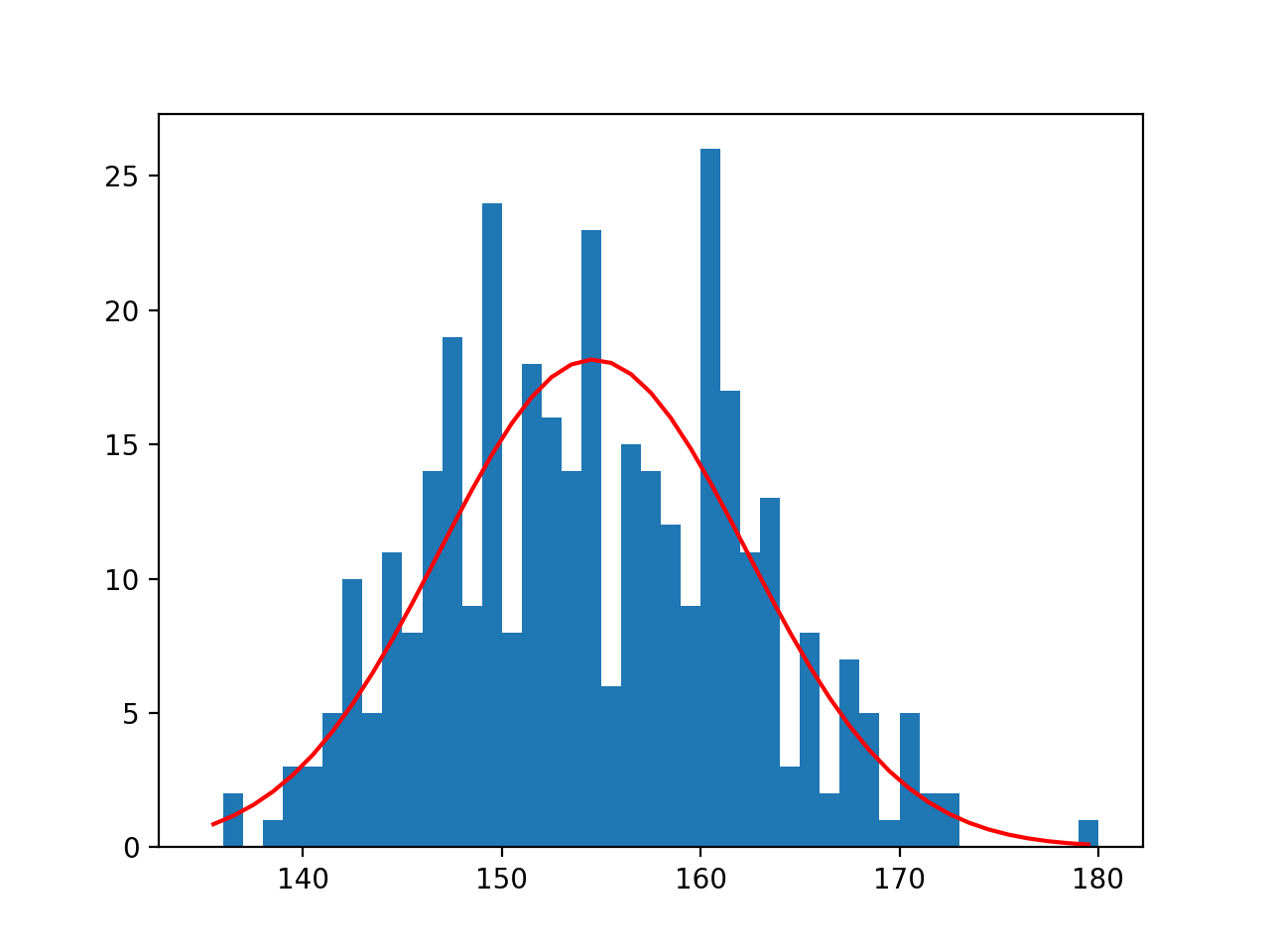 Statistical Tests
Statistical Tests
Statistical test calculates a value — the test statistics — from a sample in order to refute or confirm a hypothesis
Formulate a null hypothesis
This is usually the boring stuff: two samples from the same distribution, mean is where it is expected to be, …
Calculate the probability that the observed statistics or a more significant result has occurred given the null hypothesis
If the probability is small: reject the null hypothesis
Statistical Tests
Alpha — measures the confidence as 
Typical are 
Critical value —  point at which we start rejecting the null hypothesis
P-value — probability of the observed outcome (or something more significant) under the null hypothesis
We reject if the p-value is below 
WARNING: while used, this is somewhat controversial among statisticians
Statistical Tests
Create two samples, 
Beta distributed with   and 
Normally distributed with  and
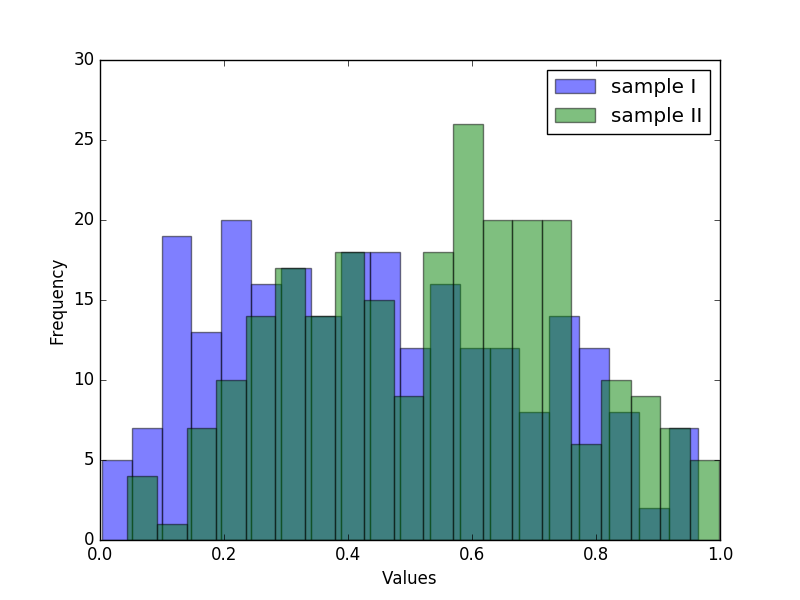 Statistical Tests
To test whether two means are equal:
z-test:  Assumes two normally / Gaussian distributions with same standard deviation
Zero Hypothesis:  The means are equal
z-score is  
Use statsmodels
WARNING: population should be at least 30
Statistical Tests
Example:


Result:


Again, reject zero hypothesis
print('z-score\n', statsmodels.stats.weightstats.ztest(sample1, x2=None, value = 0.5))
z-score
 (-3.672599393379993, 0.00024009571884724942)
Statistical Tests
Compare the two samples
statsmodels.stats.weightstats.ztest(
   sample1, 
   sample2, 
   value = 0,
   alternative='two-sided'
)
z-score
 (-4.611040794712781, 4.0065789390516926e-06)
Statistical Tests
Student t-test:
Assumes Gaussian distribution
Works for different variances
Can use for smaller samples
Statistical Tests
Example: One sample t-test



Two sample t-test
print(scipy.stats.ttest_1samp(sample1, 0.5))
Ttest_1sampResult(statistic=-3.672599393379993, pvalue=0.0002938619482386932)
print(scipy.stats.ttest_ind(sample1, sample2))
Ttest_indResult(statistic=-4.611040794712781, pvalue=5.0995747086364474e-06)
Statistical Tests
This is just a sample of important tests
Contingency Tables
Contingency tables
Experiments to measure effects of causes on outcomes
Example:
Test two machine learning algorithm on ten data sets
Can we say that classifier 2 is better or could this be chance?
Contingency Tables
Other example: treatment versus control
Does Aspirin help against cardiovascular disease (1988)
Contingency Tables
Usually have 
explanatory variables (Aspirin) 
response variables (Disease)
Contingency Tables
Type I error:
We report an effect when there is none
Type II error:
We do not report an effect even though there is one
Contingency Tables
There are many possible statistics
More, if the number of observations is high
Contingency Tables
Number of different statistical tests
Built into statsmodels
Estimate   SE   LCB   UCB  p-value
-------------------------------------------------
Odds ratio        1.832       1.440 2.331   0.000
Log odds ratio    0.605 0.123 0.365 0.846   0.000
Risk ratio        1.818       1.433 2.306   0.000
Log risk ratio    0.598 0.121 0.360 0.835   0.000
-------------------------------------------------
Contingency Tables
Odds: 
If we take a placebo, odds are 
If we do not take a placebo, odds are 
The statistic looks at the ratio of the odds:  
If there would be no influence, then we expect .
Contingency Tables
Log odds
The statistics for odds are heavily skewed
Easier to use  which can be approximated with a normal distribution
Contingency Tables
Relative risk 
 probability of success for group one
 probability of success for group two
Relative risk is  
Depends on how we define success because in general
Contingency Tables
Example:
Estimate relative risk from observations
Contingency Tables
Again, log of risk is easier to approximate
Contingency Tables
statsmodels.Table2x2 gives all four values together with a p-value
The risk and log risk ratio statistics are not symmetric, so by transposing, you get different values
Contingency Tables
For small samples, we should use Fisher's exact test
If there is no influence of the explanatory variables, then the numbers in the cells are distributed according to a hyper-geometric distribution
With Python, we can apply this even to larger samples
Use fisher_exact in scipy.stats
Contingency Tables
Calling Fisher's exact method

Output is value of the statistics and the p-value

Again, we conclude that the difference between Aspirin and Placebo are unlikely to have happened by chance
scipy.stats.fisher_exact(table))
(1.8320539419087136, 5.032835599791868e-07)
Testing for Normality
Normality Tests
A large number of models assume that data is or close to normally distributed
If data comes from normal distribution:
Lots of statistical tricks available
If data comes from another distribution:
Maybe use "non-parametic" methods
Use tests to determine whether a given set of data is likely to come from a normal distribution
Step 1:
Use a histogram or scatter-plot of the data
Normality Tests
I created two arrays of length 250
With my birth date as the seed for reproducability
First, I create histograms (with default settings)
def show(array, name):
    fig = plt.figure()
    ax = plt.axes()
    ax.set_xlabel("Values")
    ax.set_ylabel("Frequency")
    ax.hist(array)
    fig.savefig(name)
Normality Tests
Results are:





Left: not symmetric (skew is positive)
Right: shape does not look quite right (kurtosis)
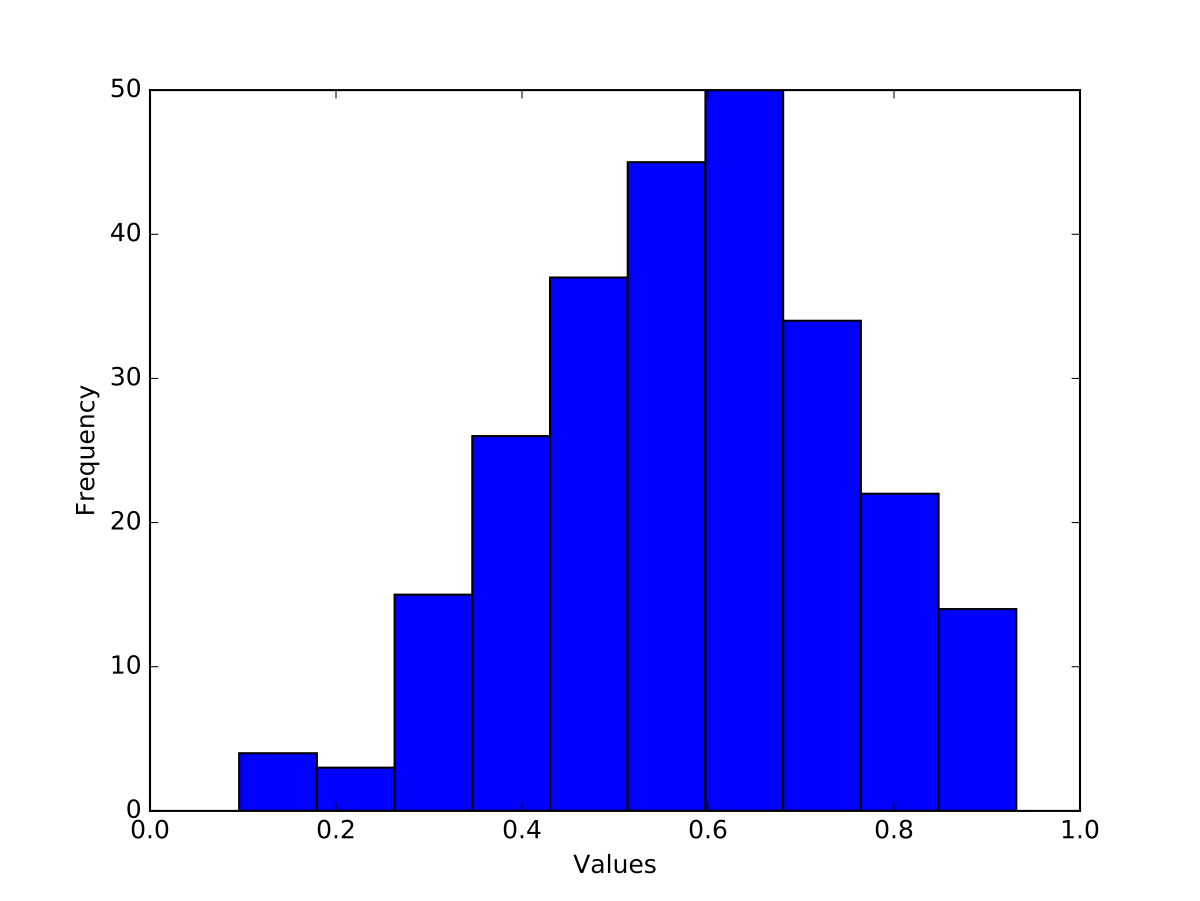 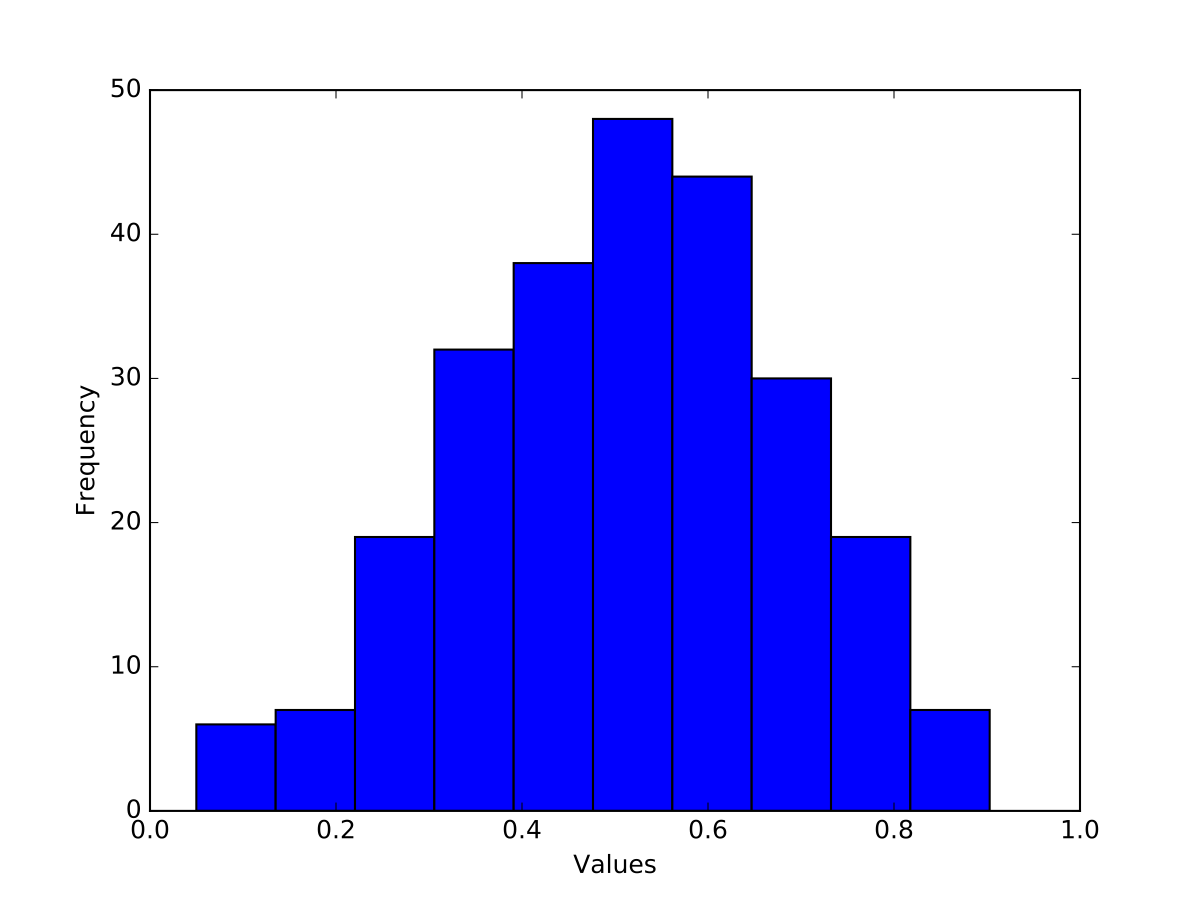 Normality Tests
Quantile-Quantile Plot
Quantile q:  Proportion q of the data set fall below the point
Example: 30% or 0.3 quantile: 30% of the points are below, 70% of the points are above
Plot two data-sets to compare whether they come from the same distribution
Plot one data-set.  If linear: suggests normal distribution
Normality Tests
QQ-Plot part of statsmodels package 
Used with numpy, scipy, or pandas and pyplot



line will draw a 45° line to compare with normal distribution
import statsmodels.api as sm

def showqq(array, name):
    fig = sm.qqplot(np.array(array), line='s')
    fig.savefig(name)
Normality Tests
Results:





Some outliers are normal
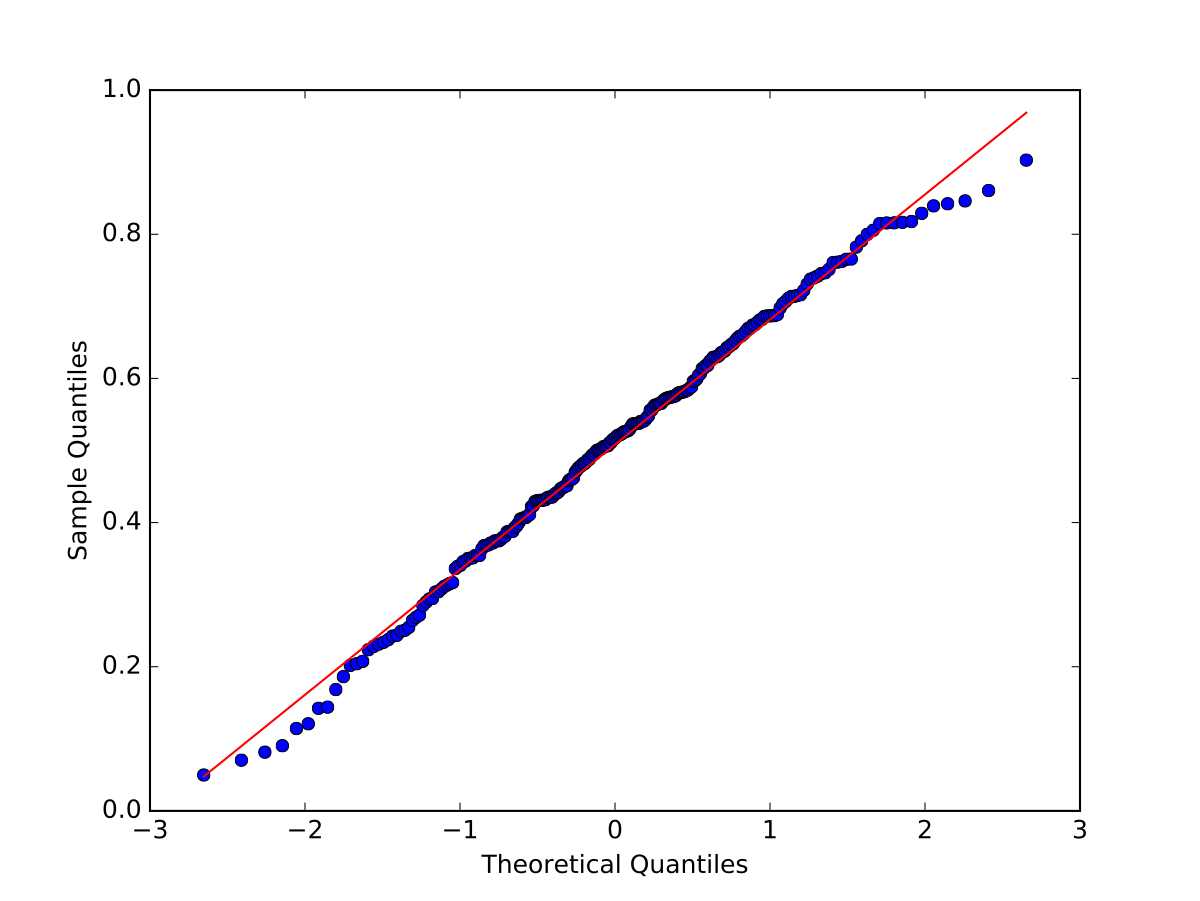 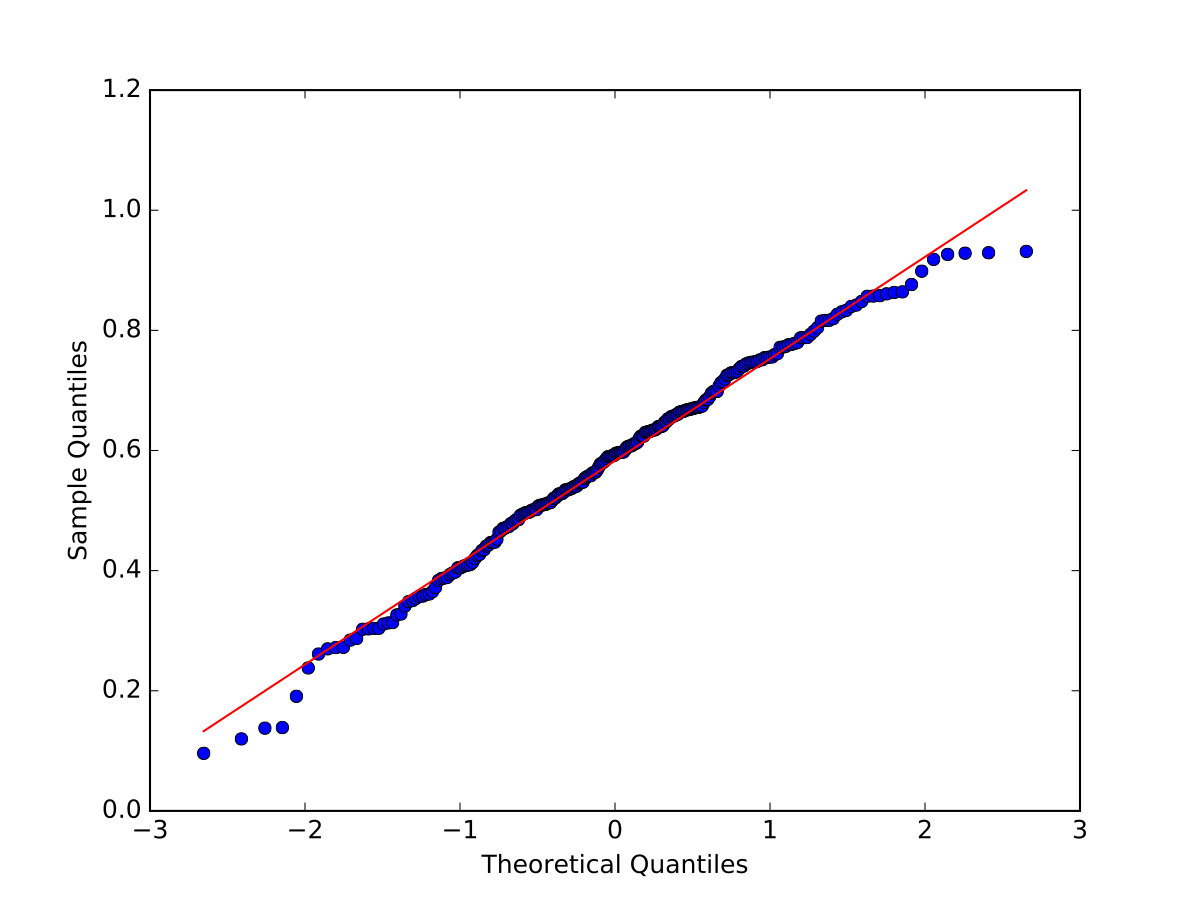 Normality Tests
Statistical tests:
Takes data and calculates a test statistics
Calculates the probability of the test value assuming that a null hypothesis is true
If the probability is too small, concludes that the null hypothesis is false
In Scipy:
Null hypothesis: "Distribution is normal"
Returns a p-value
If p-value is smaller than  : reject the Null Hypothesis, otherwise see it supported by data
Normality Tests
Shapiro Wilk Test:
     Calculates a test statistics 
      where  ordered sample values
       constants from covariance, variance, mean of sample
For small samples, not so good
W-distribution is calculated via Monte-Carlo simulation
Normality Tests
Use scipy.stats.shapiro
Input is the data
Output is the W-value and the p-value
import scipy.stats

def getshapiro(array):
    return scipy.stats.shapiro(array)
Normality Tests
Results:

Looks valid, normalcy cannot be rejected at the 0.05 level
(0.9899240732192993, 0.08035389333963394)
(0.9923275709152222, 0.22104869782924652)
Normality Tests
D'Agostino's  test:
Looks at skew and curtosis of the normal distribution
Implemented in scipy.stats as normaltest


Results:

Null hypothesis cannot be rejected
def get_dagostino(array):
    return scipy.stats.normaltest(array)
statistic=3.7394424212691764, pvalue=0.15416663584307644
statistic=2.821146323808743, pvalue=0.24400338961897727)
Normality Tests
Anderson Darling
Comes from the Kolmogorov Smirnov test
KS tests for the distance between the cumulative probability of two samples or one sample with a reference distribution
Normality Tests
Anderson-Darling lives in scipy.stats


Prints out statistics with different significance levels



Sample 2: the two statistics are smaller than the critical values and the null hypothesis cannot be rejected
print('Anderson Darling: {}'.format(
             scipy.stats.anderson(sample1)))
print('Anderson Darling: {}'.format(
             scipy.stats.anderson(sample2)))
Anderson Darling: AndersonResult(statistic=1.998061561955467, critical_values=array([0.567, 0.646, 0.775, 0.904, 1.075]), significance_level=array([15. , 10. ,  5. ,  2.5,  1. ]))
Anderson Darling: AndersonResult(statistic=1.0717930773325293, critical_values=array([0.567, 0.646, 0.775, 0.904, 1.075]), significance_level=array([15. , 10. ,  5. ,  2.5,  1. ]))
Normality Tests
Sample 1 was however not normally distributed
Sample 2 was generated with a cut-off normal distribution that prevented samples below 0 and above 1
This is typical, there was insufficient information to reject the thesis of normality
Limitations
Limitations
With a p value of 0.05, one in twenty tests is likely to give us a false positive
Rate of false negatives is also around that
Limitations
Not being able to reject the zero hypothesis does not mean that the hypothesis is wrong
Example
Height data
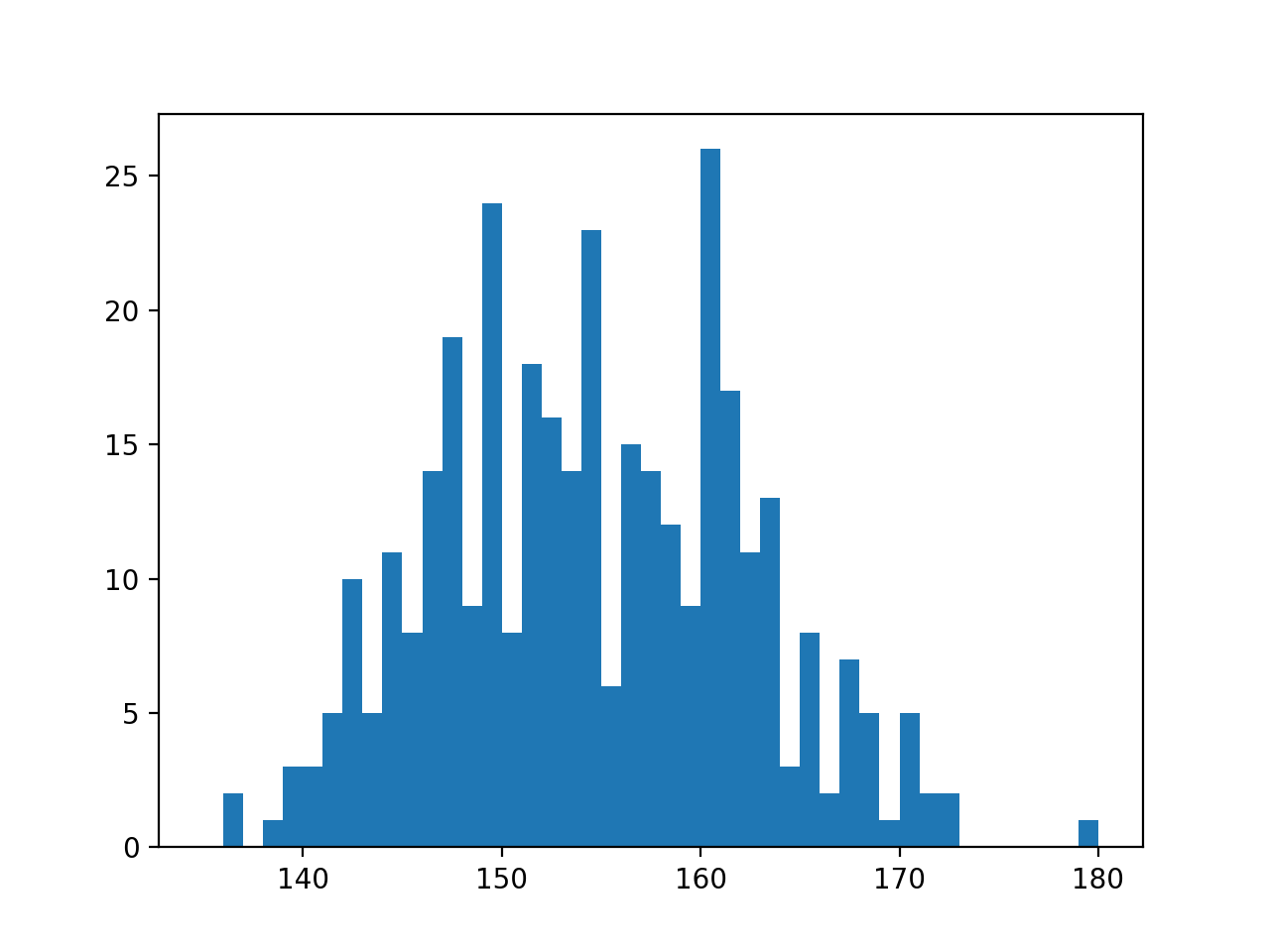 Example
Gender is an important factor for height
If we know the heights, the distribution looks more normal
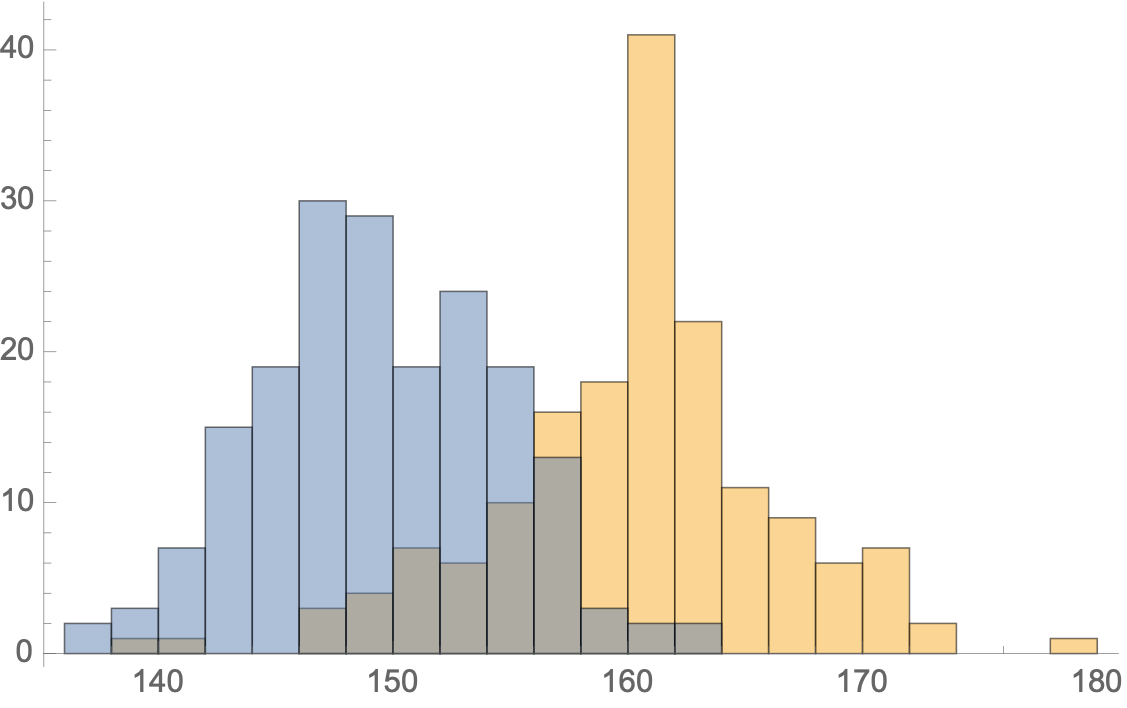 Example
When we apply normality tests:
Female is normally distributed
Male is not normally distributed according to Anderson
Complete population is normally distributed
Example
Can we recover the two distributions?
Let's try to fit a combination of two normal distributions to the binned data
def func(t, a,  b, m1, s1, m2, s2):
    return a*norm(m1, s1).pdf(t) + b*norm(m2, s2).pdf(t)
bins = np.linspace(135, 180, 46)
dt = np.histogram(pop1, bins)[0]
binscenter = np.array([(bins[i]+bins[i+1])/2 for i in         
               range(len(bins)-1)])
params, pcov = curve_fit(func,
                         xdata = binscenter,
                         ydata = dt,
                         p0=[1,1,145,15,160,15]
                         )
Example
plt.figure()
plt.bar(binscenter, dt, width = bins[1]-bins[0])
plt.plot(binscenter,func(binscenter, *params),'red')
#plt.plot(binscenter, len(pop1)*pdf(binscenter),'red')
plt.show()
Example
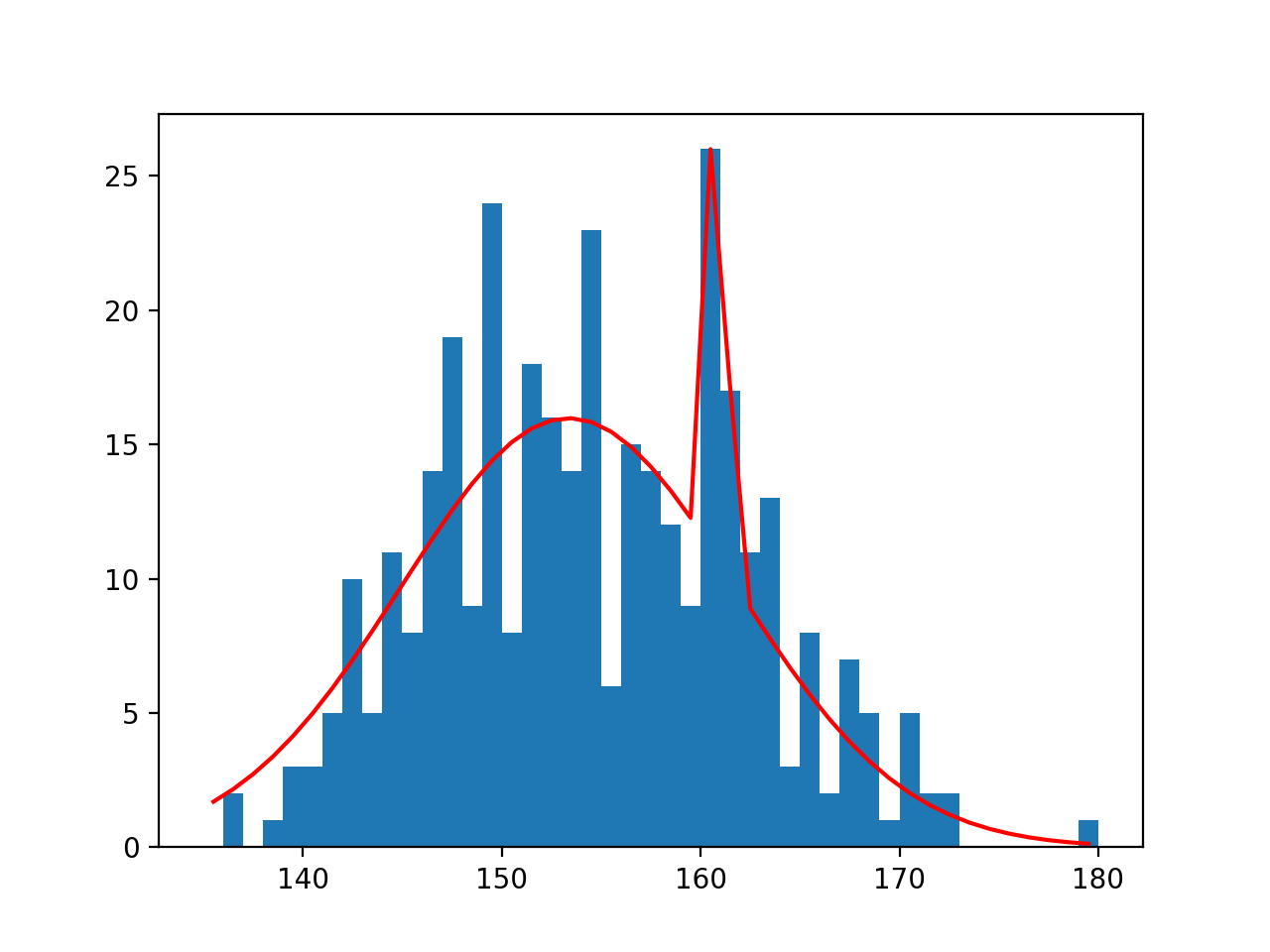 Spectacular failure
Conclusions
Numpy has a very broad selection of random number generators
Scipy.stats has a very good set of implementations for many standard statistical tests
Which cannot overcome limitations in the data
Readings
Scipy Lecture notes p.195ff